Registre de manifestations ophtalmologiques de la COVID-19
Réseau de recherche en santé de la vision, 21 mai 2021
Mélanie Hébert, Soumaya Bouhout,Ellen E. Freeman, Marie-Josée Aubin
Introduction
Le nouveau coronavirus SARS-CoV-2 peut causer une réaction inflammatoire et thrombogène importante
Ceci peut mener à des complications oculaires de la COVID-19
Il est important d’informer les cliniciens de l’éventail des manifestations ophtalmologiques possibles
Buts
Recenser les patients avec la COVID-19 ou post-vaccin COVID-19 qui développent des complications oculaires
Recenser les patients avec maladies oculaires préexistantes qui développent la COVID-19
Pourquoi produire un registre?
Cas 1
H56
J0 uvéite antérieure sans lesion rétinienne (présumé herpétique)
J2 amélioration avec traitement
M1 baisse de vision = lésion rétinienne (probable toxoplasmose)
Diagnostic: toxoplasmose en lien avec COVID-19?
Cas 1
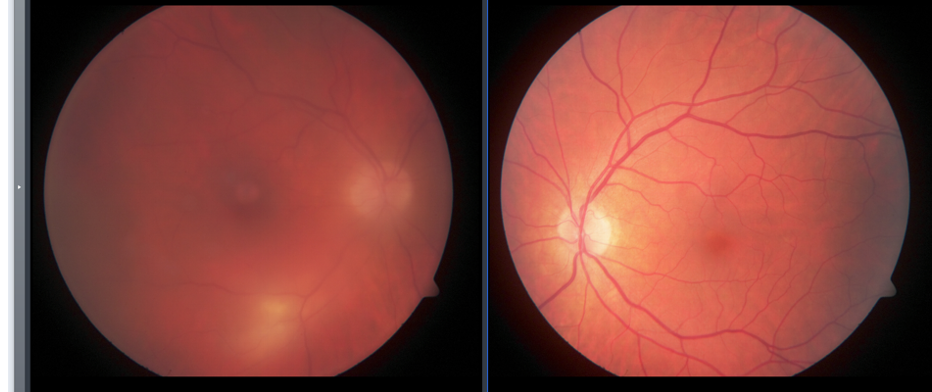 Bilans : HLA-B27 +; toxoplasmose IgG +, IgM − 
PCR humeur aqueuse : HSV 1/2, VZV, toxo −
Traité avec clindamycine PO + Bactrim PO
Résolution après 3 mois
Cas 2
F42
J0 symptômes et test positif COVID-19
J8 diplopie = paralysie du nerf crânien VI droit
J12 restriction au mouvement externe (ET 35)
J53 amelioration de la restriction au mouvement (ET 8)
Pour le clinicien
Connaître les manifestations possibles
Être sensibiliser à la possibilité de complications de la COVID-19
Rechercher les trouvailles à l’examen ophtalmologique
Conseiller les patients sur l’effet de la COVID-19 sur les yeux
Pour le chercheur
Comprendre les phénotypes des présentations de la COVID-19
Étudier la pathophysiologie de la COVID-19 selon les manifestations
Évaluer l’impact de la COVID-19 sur la santé oculaire
Pour le patient, le grand public
Se sensibiliser sur les présentations possibles de la COVID-19
Comprendre comment la COVID-19 affecte les patients avec des conditions oculaires préexistantes
Conclusion
Le registre COVER permettra de détailler les trouvailles oculaires de la COVID-19 et l’évolution des maladies oculaires préexistantes lors d’une infection à la COVID-19
Ceci aurait un impact pour les cliniciens, les chercheurs et les patients
Merci beaucoup!
Questions?